Please don’t feed the monkeys
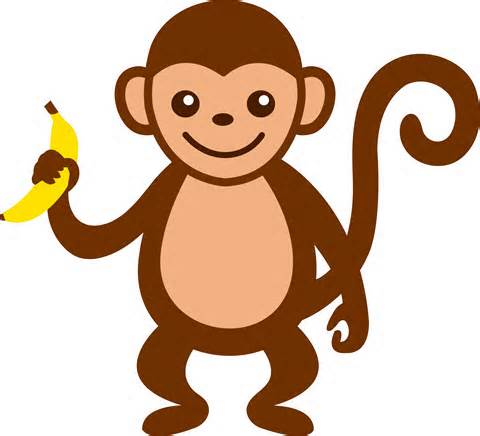 S3A Unit 3
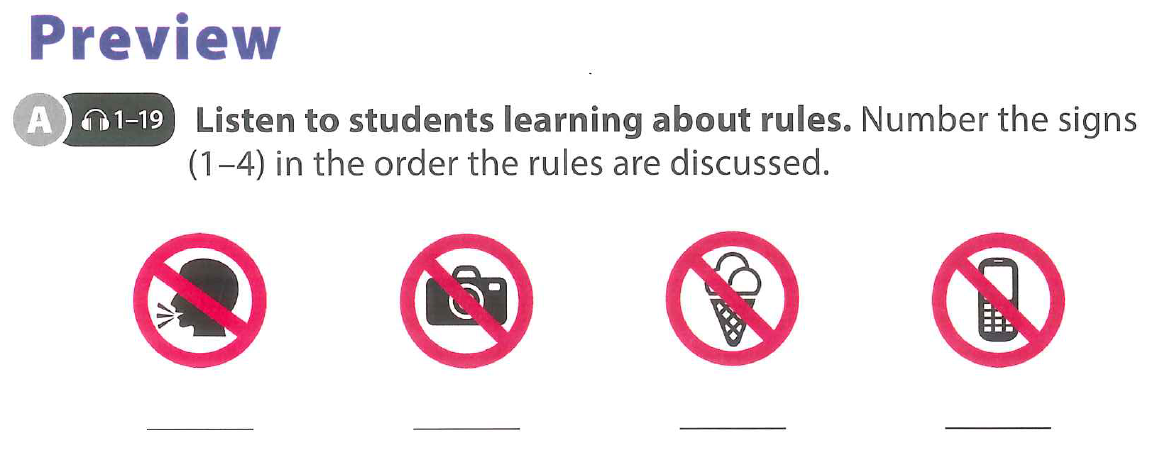 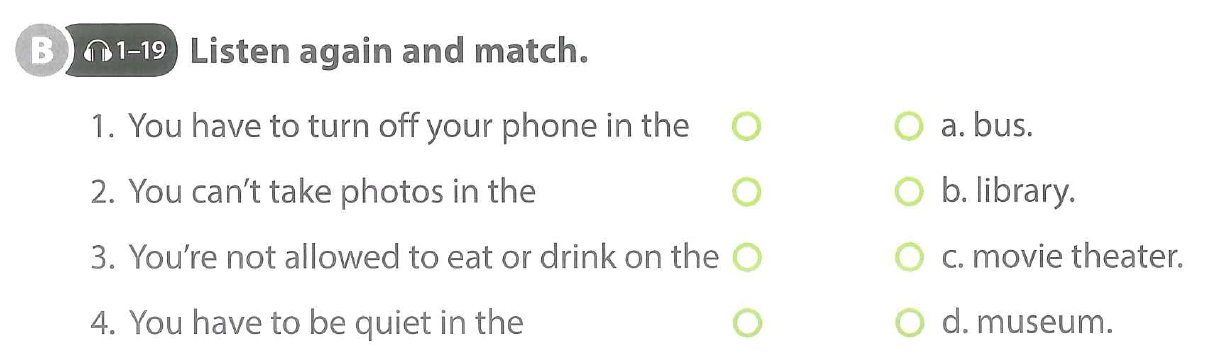 Talk to your partner: what are the rules in these places?
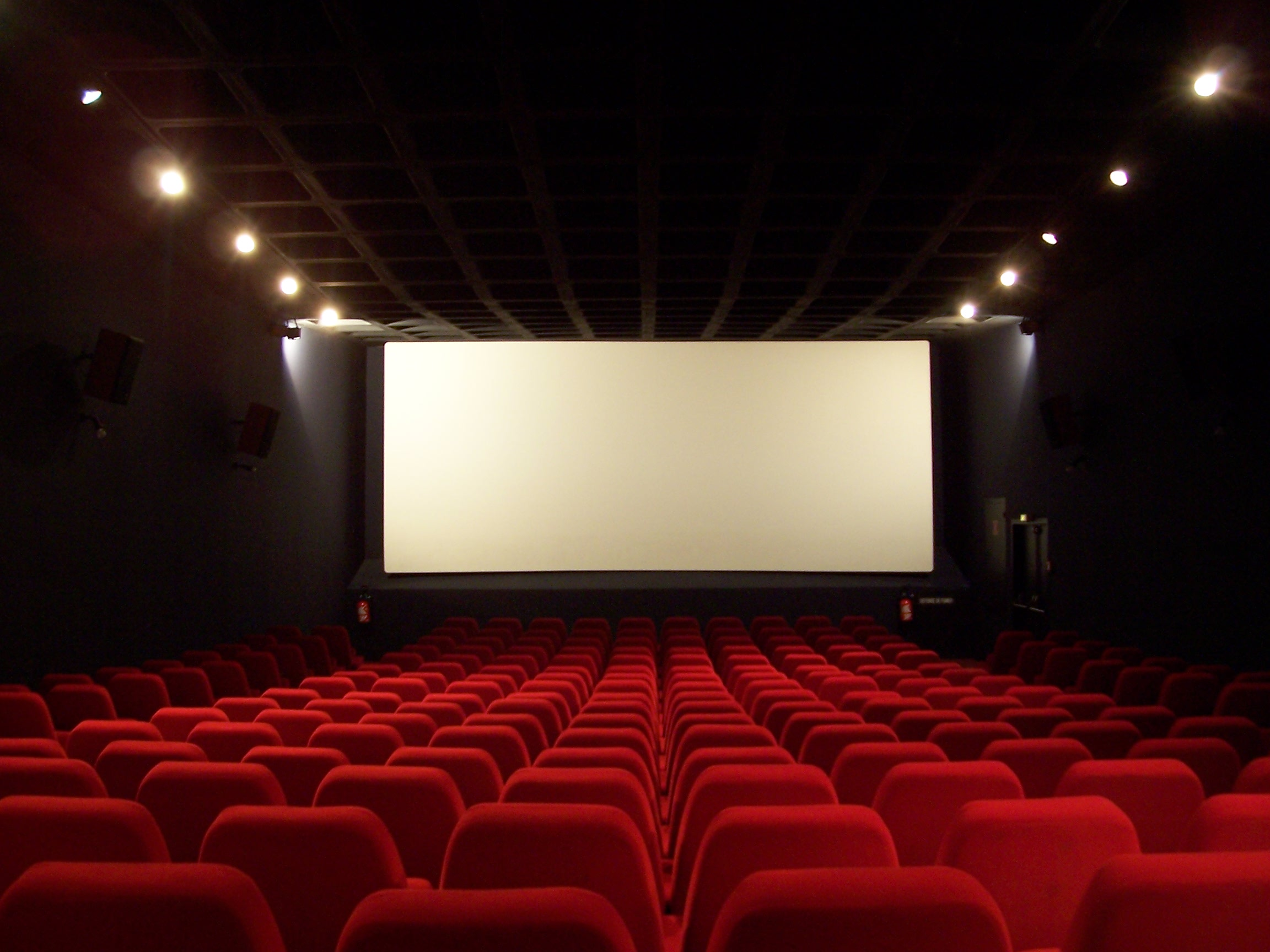 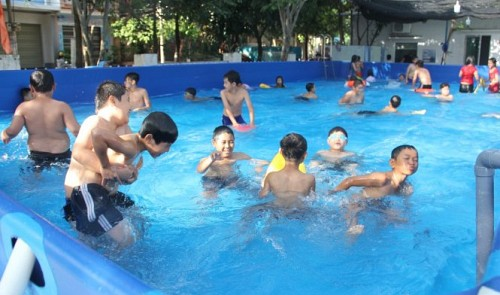 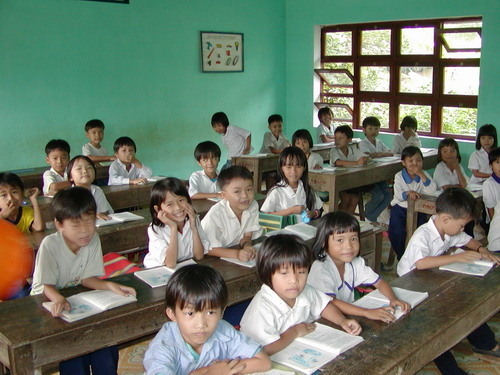 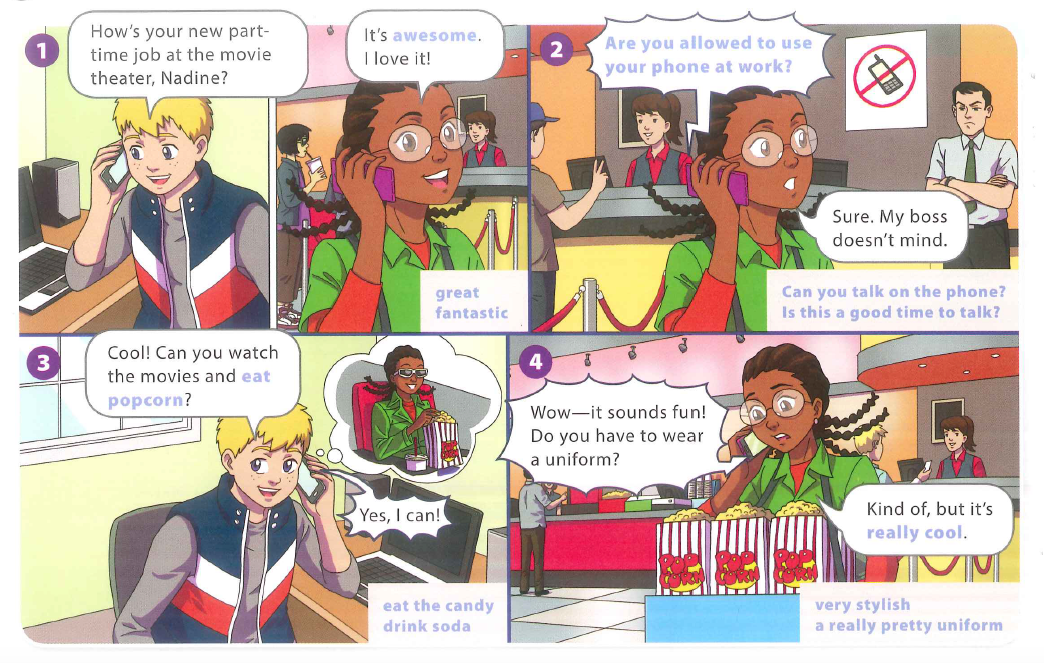 [Speaker Notes: Running dictation]
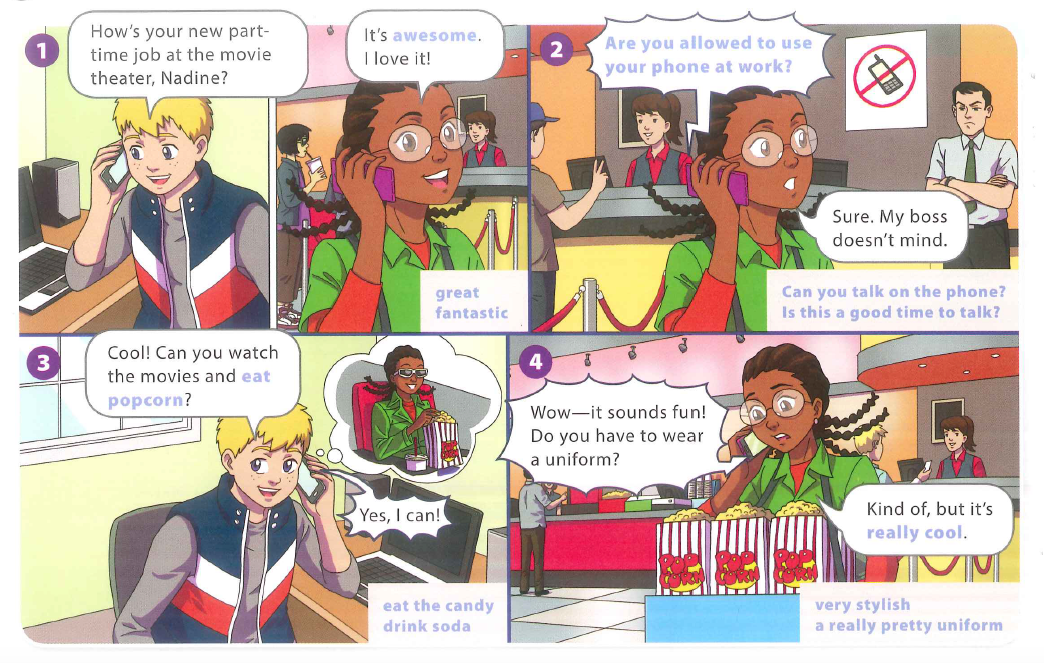 Break Time
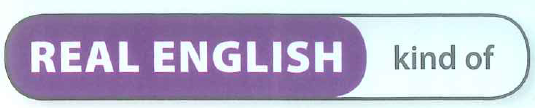 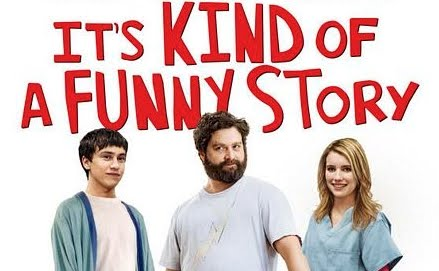 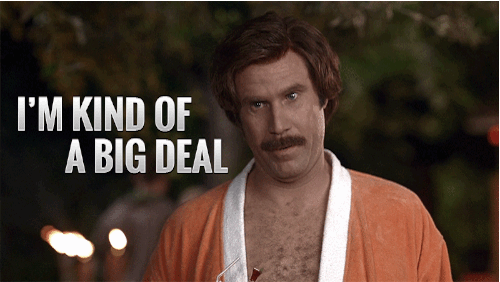 Subject + kind of + noun
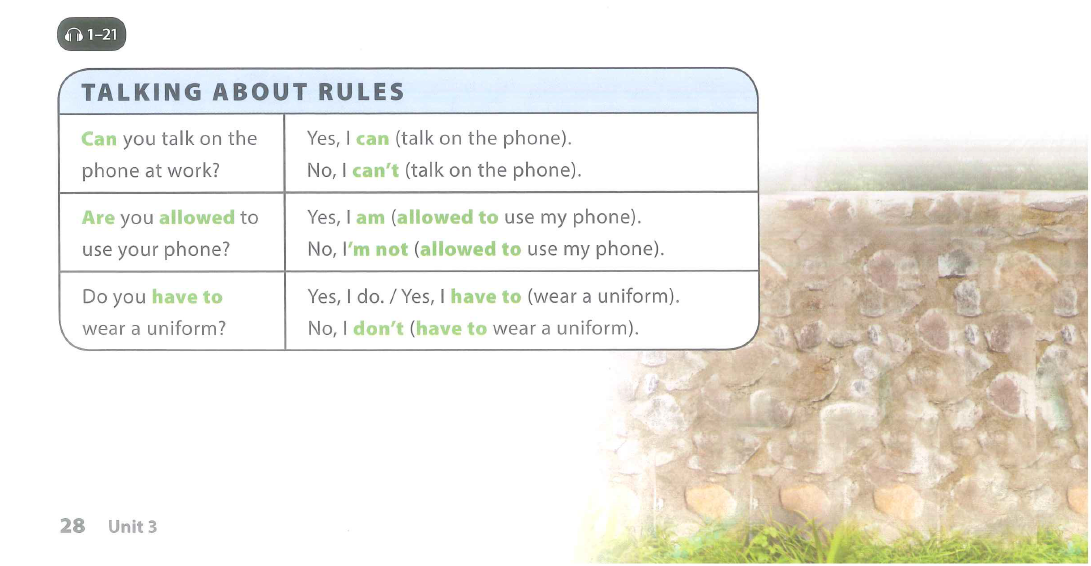 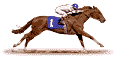 Rewrite the rules using “can’t” or “have to”
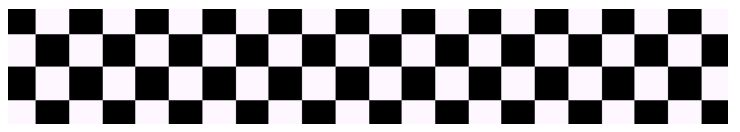 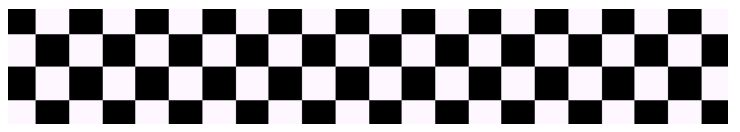 [Speaker Notes: p29 , ex C questions (+3 more)]
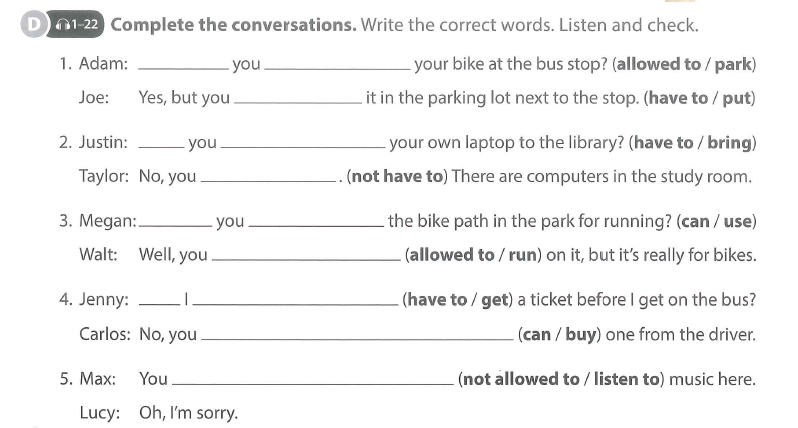 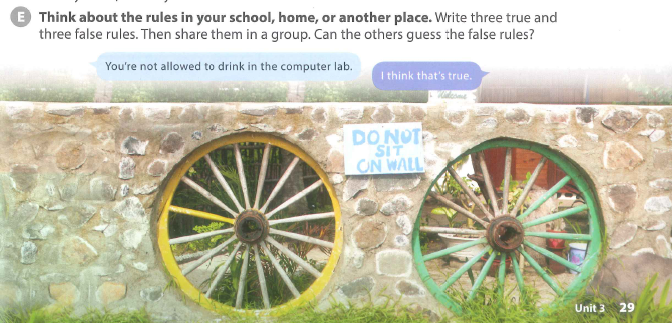 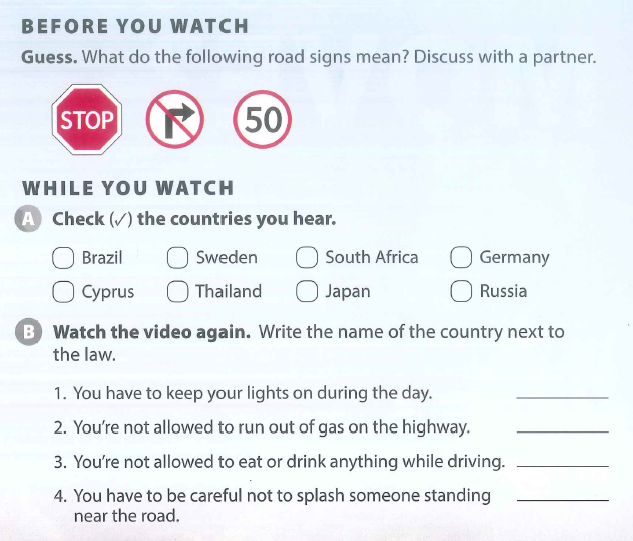 Rules of the Road
Rules of the road
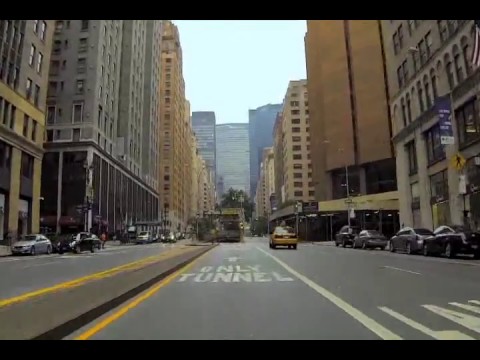 Watch the video, and write down the rules of the road for different countries!
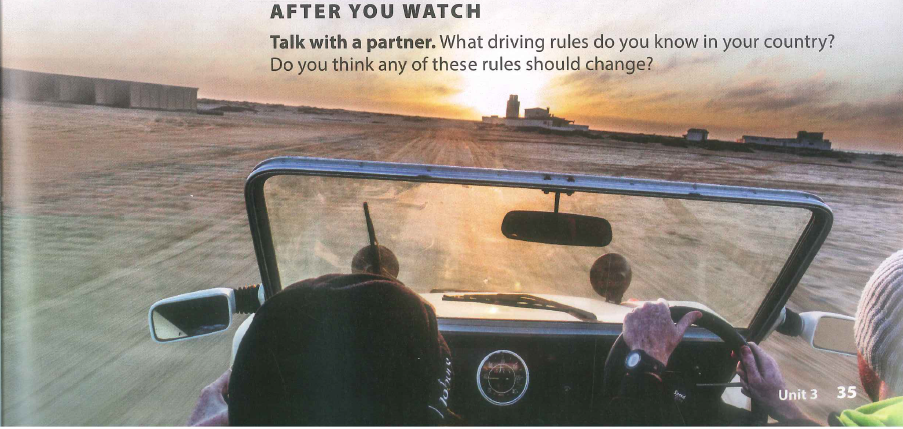 Break Time
SOCIAL STUDIES
Cities Rule!
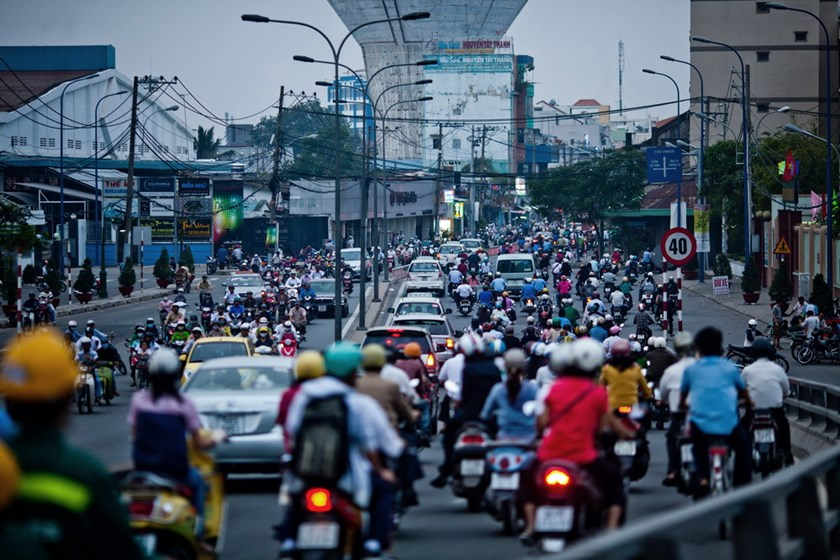 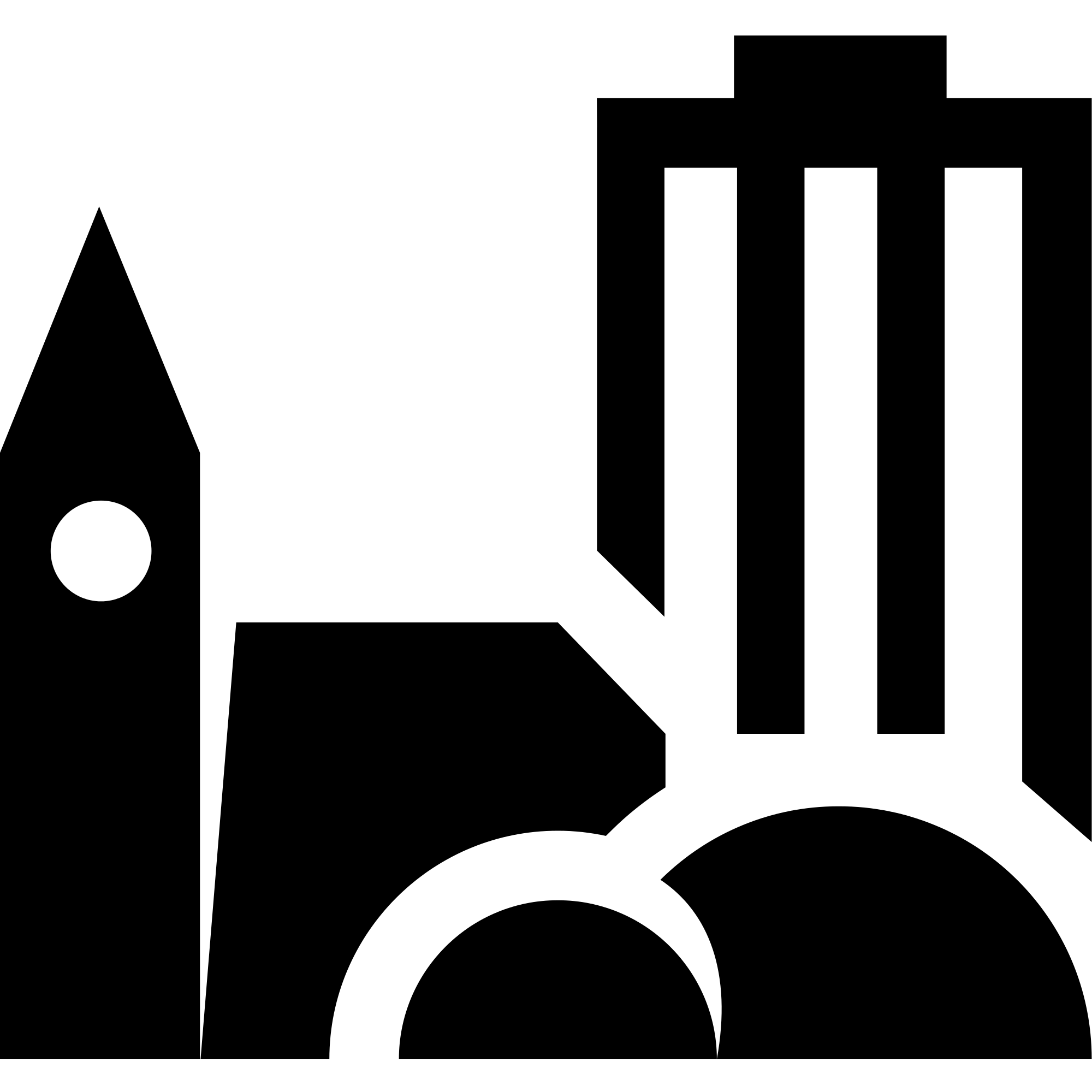 Driving Question
Do we need to create more rules or laws to make Vietnamese cities safer?
Project Outline
Choose a safety problem that affects Vietnam. For example, roads & transport, health, food, tourist attractions, buildings, animal treatment etc... 
Research information about your topic and make rules that could help to make Vietnamese cities safer.
Find a way to raise awareness to the public about your safety topic. (video, poster, advertisement)  

Tools: WIX / WeVideo / Lucidpress
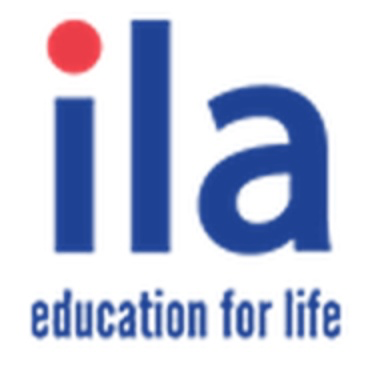 [Speaker Notes: Food hygiene, air pollution, animal treatment, road safety]
2) Water Pollution
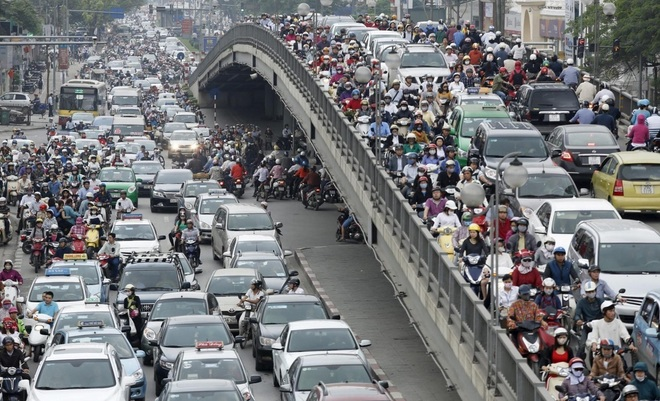 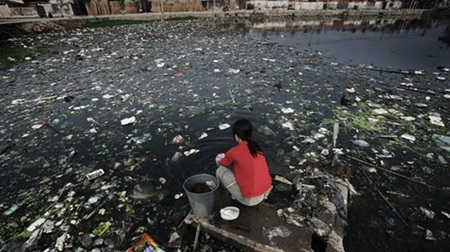 4) Air Pollution
TODAY - Research...
What are the safety problems that affect Vietnam?
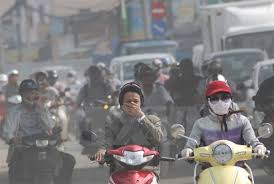 Traffic - Road Safety
3) Food Hygiene
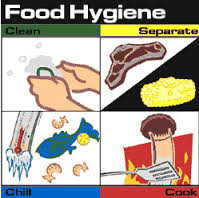 5) Crime
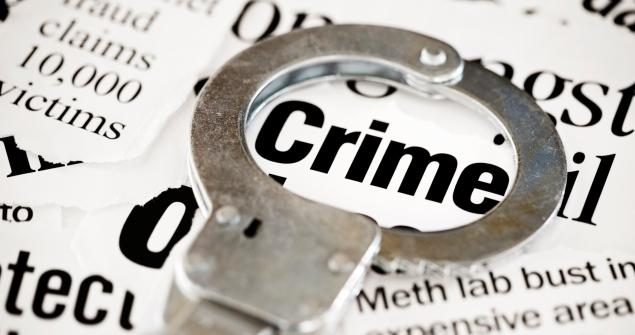 Can you think of anymore?..
Group: __
Group Names: _________________________
Safety Problems in Vietnam!
What is the problem?
Why is it a problem?
How is it caused?
How can we make it safer?
[Speaker Notes: Brainstorm sheet - for A3 poster]